Артикуляционная гимнастика
Для звука [Ш]

Учитель-логопед: Шишковская Н.А.
Инструкция
Выполнять перед зеркалом;
В течение 5-7 мин.;
Следить за правильностью и четкостью выполнения;
Статические артикуляционные упражнения («лопаточка», «чашечка») удерживать под счет в слух;
Динамические упражнения («часики», «качели») выполнять в течение указанного времени.
Часики
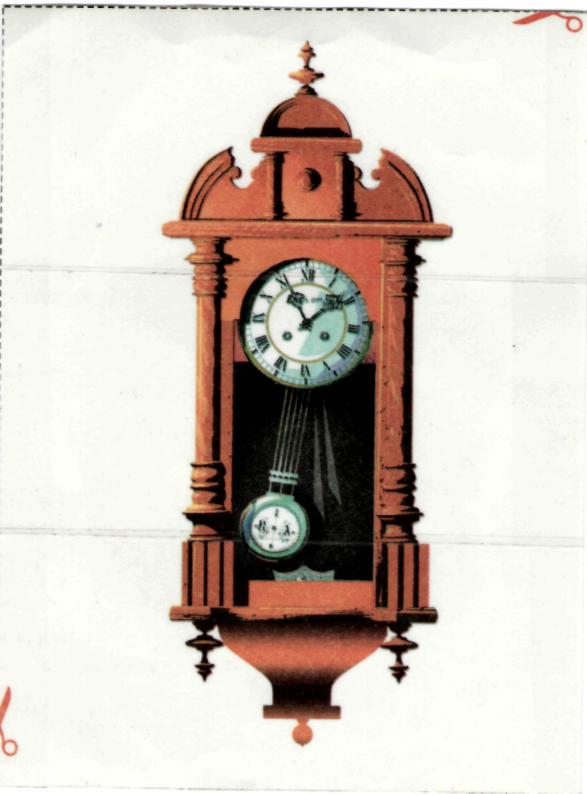 Рот открыт. Язык перемещаем из одного уголка рта в другой и обратно. Выполнять в течение 30 сек..
! Следить, чтобы рот не закрывался, язык перемешался четко по средней линии, нижняя челюсть не двигалась из стороны в сторону вслед за языком.
Если нижняя челюсть двигается, попросить ребенка пошире открыть рот, если это не помогает – удерживать челюсть рукой.
Качели
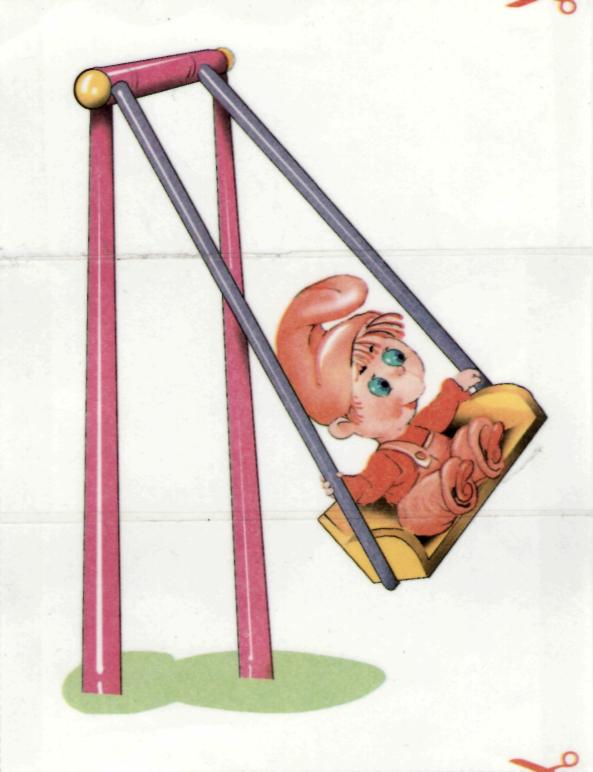 Рот открыт. Язык перемещаем вниз (тянем к подбородку)-вверх (тянем к носу) и обратно. Выполнять в течение 30 сек..
! Следить, чтобы рот не закрывался, язык перемешался четко вверх-вниз, нижняя челюсть не двигалась вслед за языком. Ребенок не должен закусывать язык при поднимании его вверх.
Если ребенок делает подъем нижней челюстью, а не языком, попросить ребенка пошире открыть рот и удерживать челюсть рукой. Добиваться работы языком, а не челюстью.
Печем блинчики
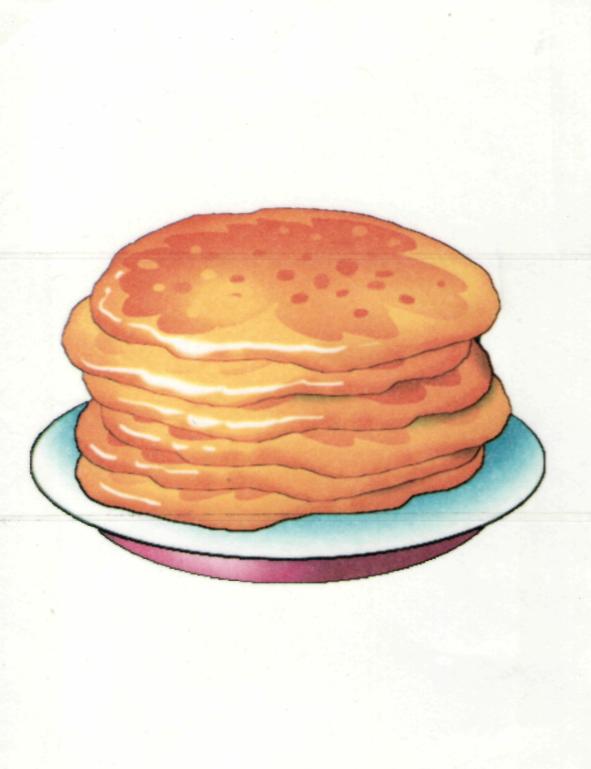 Язык лежит на нижней губе. Губами хлопаем по языку пя-пя-пя-пя. Выполнять в течение 30 сек..
! Следить, чтобы язык постоянно находился на нижней губе, не затягивался в рот.
Лопаточка
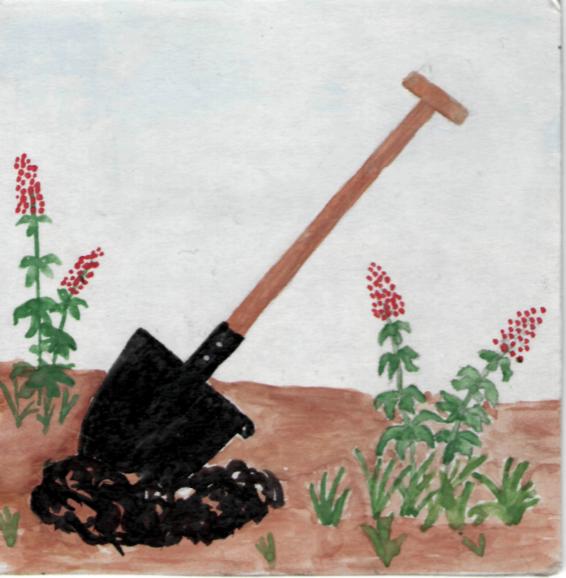 Рот открыт. Язык высунут, спокойно лежит на нижней губе. Выполнять под счет до 10/ 3 раза.
! Следить, чтобы рот не закрывался, язык спокойно лежал на нижней губе, без дрожания. Если язык дрожит, то перед каждым выполнением «лопаточки» выполнять упражнение «печем блинчики».
Вкусное варенье
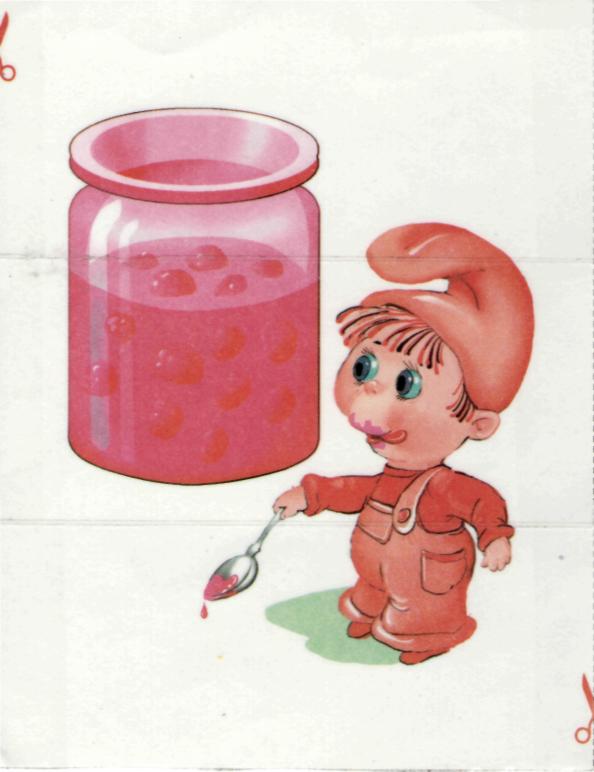 Рот открыт. Широким языком облизывать верхнюю губу сверху вниз.   Выполнять в течение 30 сек..
! Следить, чтобы рот не закрывался, язык был  широким, не прикусывался зубами при подъеме, нижняя челюсть была неподвижна, верхняя и нижняя губа не подворачивались. Работать должен только язык, он должен быть широким.
Чашечка
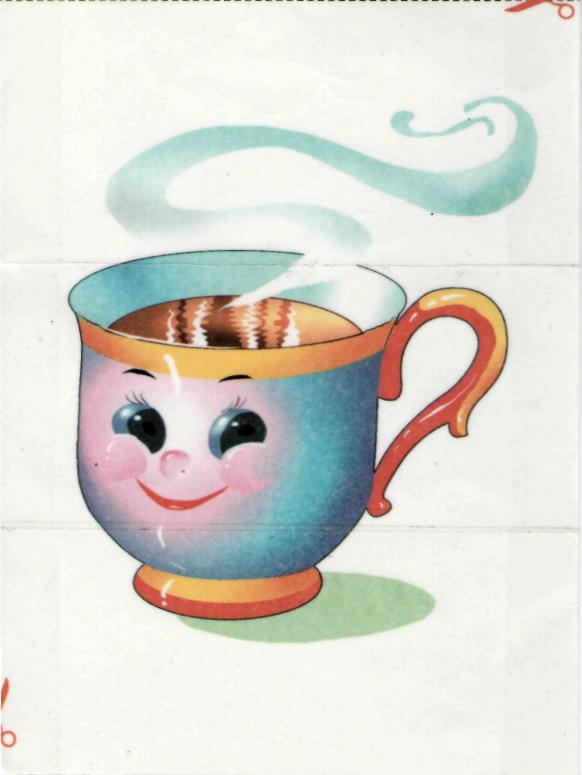 Рот открыт. Язык высунут, спокойно лежит на нижней губе. Затем загнуть края языка вверх так, чтобы язык стал похож на чашку.  Выполнять под счет до 10/ 5 раз.
! Следить, чтобы рот не закрывался, язык был  широким, поднимались боковые края языка, а не кончик. Если язык напрягается, поднимается только кончик, нажать на середину языка пальцем или ложкой, чтобы язык расслабился и стал широким.
Катушка
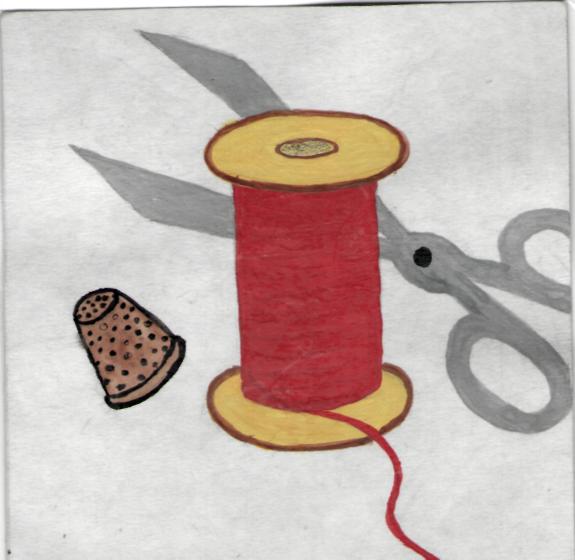 Рот открыт. Язык поставить за верхние зубы и прикусить его спинку зубами, как бы скручивая язык или складывая его пополам. Выполнять под счет до 10/ 5 раз.
! Следить, чтобы кончик языка не выскальзывал из-за верхних зубов.
Футбол
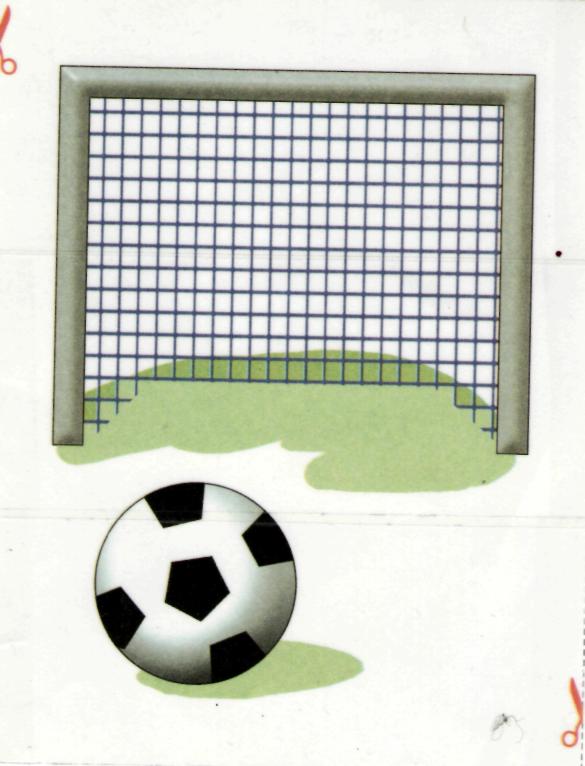 Язык положить между губами и дуть в таком положении на кусочек ваты (теннисный шарик, карандаш  и др.) так, чтобы вата укатывалась как можно дальше или закатывалась в «ворота» сделанные из кубиков.
! Следить, чтобы  язык находился между губами и воздух шел по середине языка.